Состояние и перспективы интегрированного обучения и воспитания
Усова Татьяна Михайловна, директор
ГУО «Гомельский областной центр 
коррекционно-развивающего обучения и реабилитации»
Система специального образования – 22932 ребенка с ОПФР
Учреждения специального образования
1859 обучающихся
Учреждения дошкольного образования
11590 воспитанников
Учреждения общего среднего образования
9126 учащихся
Классы интегрированного обучения и воспитания
Группы интегрированного обучения и воспитания
Специальные общеобразовательные школы-интернаты (школы)
ПКПП
Специальные классы
Специальные группы
Вспомогательные школы-интернаты
Учреждения ПТО, ССО
307 учащихся
Центры коррекционно-развивающего обучения и реабилитации
2016/2017 учебный год – 22932 ребенка с ОПФР
2015/2016 уч.г.                              22050 детей (+882)
   2014/2015 уч.г.                               21297 детей 
   2013/2014 уч.г.                              20744 ребенка
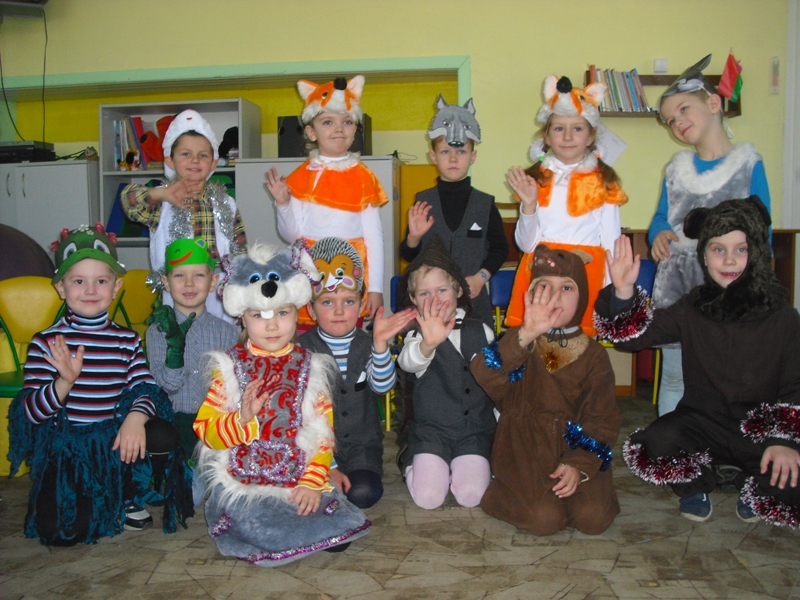 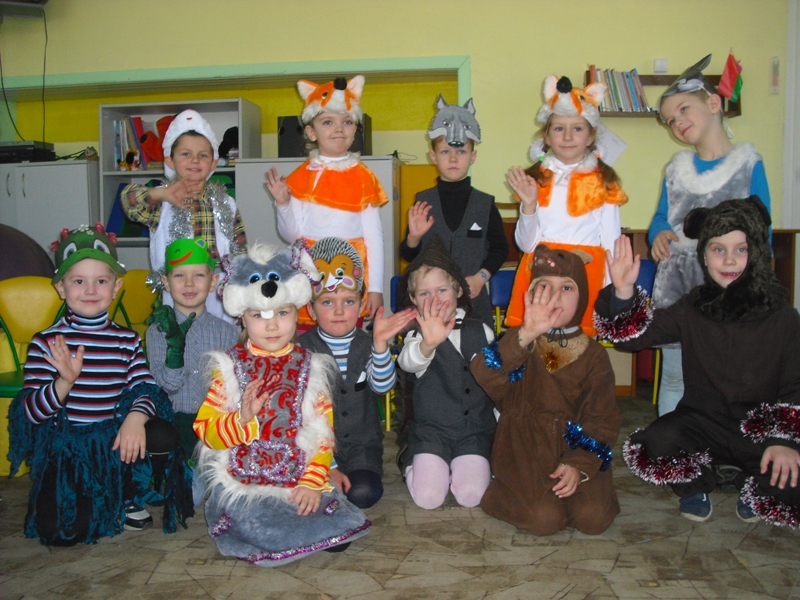 Тенденции обеспечения охвата
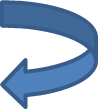 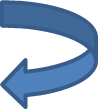 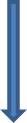 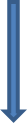 100 %
99,2%
99,7%
2016/2017 – 100%
4
Создание условий
2015/2016 учебный год
адаптивная образовательная среда
207 учреждений образования (2014/2015 уч. год – 169 учреждений)
                             2 место в республике
   
   универсальная безбарьерная среда 
26 учреждений специального образования          
                                          3 место в республике


   2016/2017 учебный год – 90,3 % детей с ОПФР обучаются по месту жительства
Критерии качества специального образования
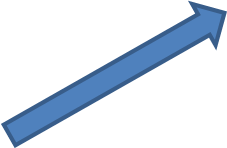 ЛУЧШИЕ
Речицкий (71,8%), Жлобинский (70,7%) районы

Наименьший показатель
Кормянский (34,1%), Наровлянский (40%) районы
6
Работа ПМПК  за 2015/2016 учебный год
7
Тенденции развития системы специального образования
Расширение сети 
пунктов коррекционно-педагогической помощи
Количество детей в ПКПП:            2016/2017 учебный год                 14697 детей
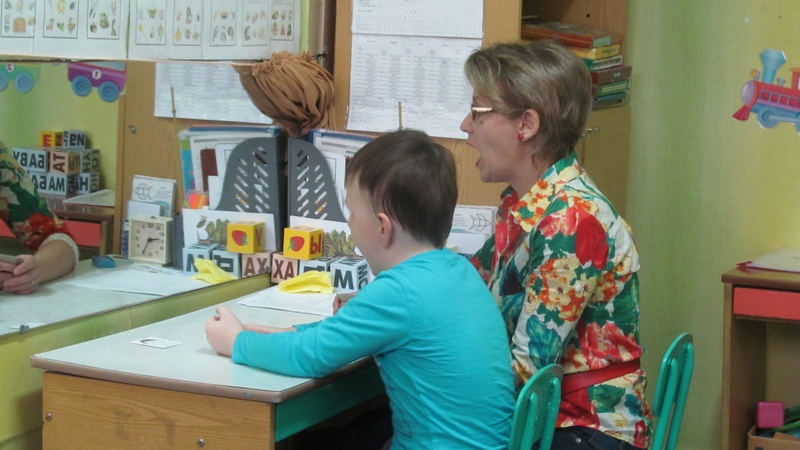 Категория детей, получающих помощь в ПКПП
Дошкольное образование
422 ребенка (+ 112)                                          1753 детей (- 30)
                                   Имеют нарушения речи
      73% детей                                                            88,6% детей


                                      Дети:   до 3-х лет – 13,9%
                                                     4 -5 лет – 71%
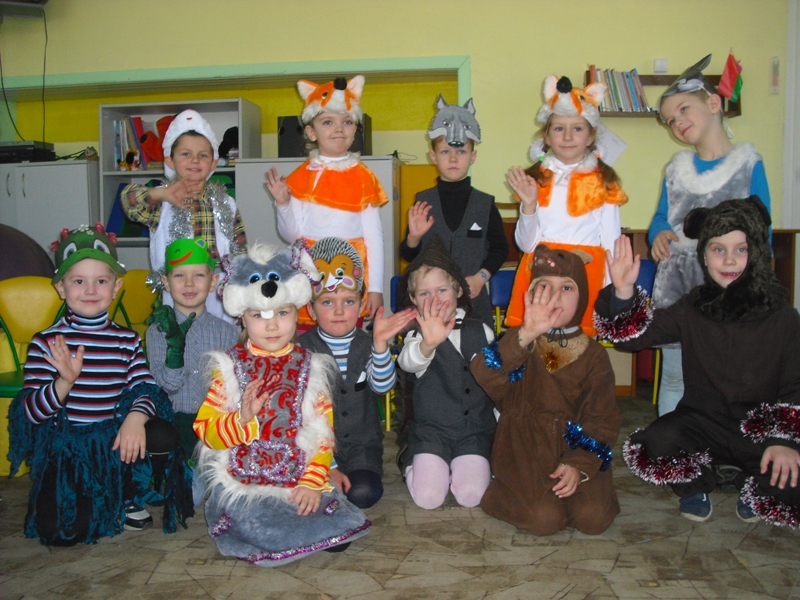 Группы интегрированного обучения
125 (+36)
Специальные группы
135 (+0)
Проблемы
не во всех районах количество детей дошкольного возраста выше, чем количество школьников;
отсутствие структур специального образования на уровне дошкольного образования;
зачисление в ПКПП детей с тяжелыми нарушениями при отсутствии специальной группы или группы интегрированного обучения и воспитания
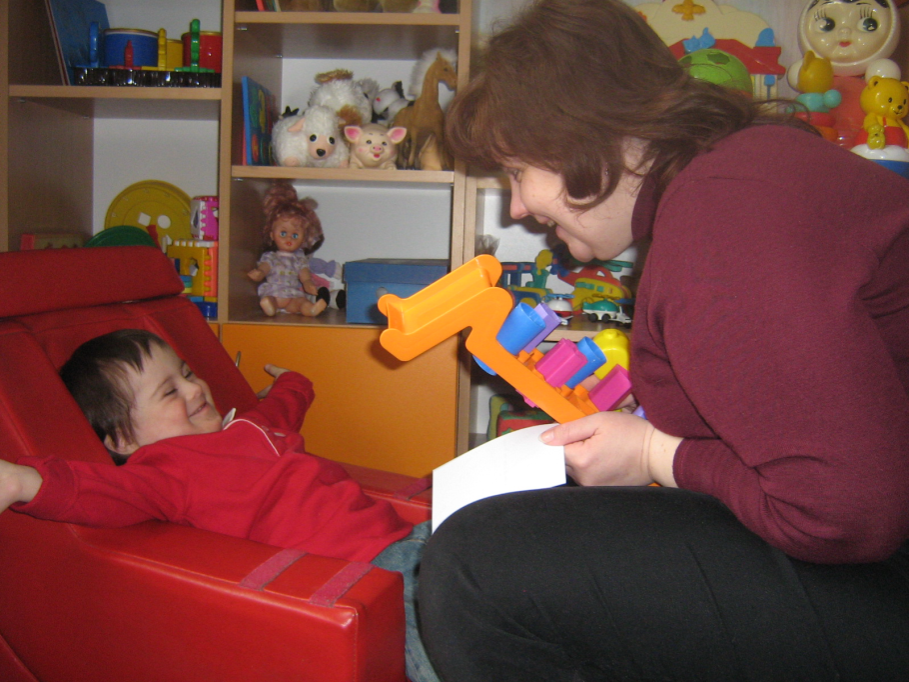 Состояние и перспективы интегрированного обучения и воспитания
Усова Татьяна Михайловна, директор
ГУО «Гомельский областной центр 
коррекционно-развивающего обучения и реабилитации»